CSPP Geo Update
Graeme Martin
Joint GRB-HRIT/EMWIN Users Group Meeting 
10 September 2024
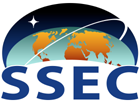 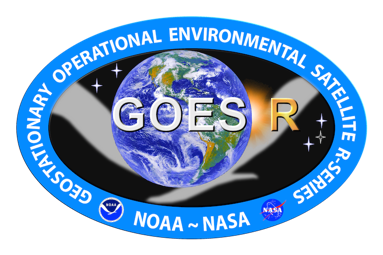 GOES-19 Support in CSPP Geo software
Available CSPP Geo software packages
GOES-19 is provisionally supported in some CSPP Geo software packages, and not yet supported in others
Updates will be developed and released as needed, before GOES-19 becomes operational as GOES-East (~early April 2025)
2
GOES-19 Support in the GRB and AITF Packages
GRB (ingestor) package
Provisional support for GOES-19 is included in the current release (v1.0.28)
A configuration change may be needed to process GOES-19 GRB	
The CSPP Geo Team will participate in GOES-19 Post Launch Testing, processing the GRB stream as instruments are added, and providing metrics to the Ground System.
If an issue in the GRB software is identified, a fix will be developed and released to users
AIT Framework Level 2 package
GOES-19 support is not included in the current AITF release (v2.1.0) 
Over the coming months we are expecting algorithm / LUT updates from NOAA ASSISTT.
A v2.3 release is planned for early 2025 which will add support for GOES-19
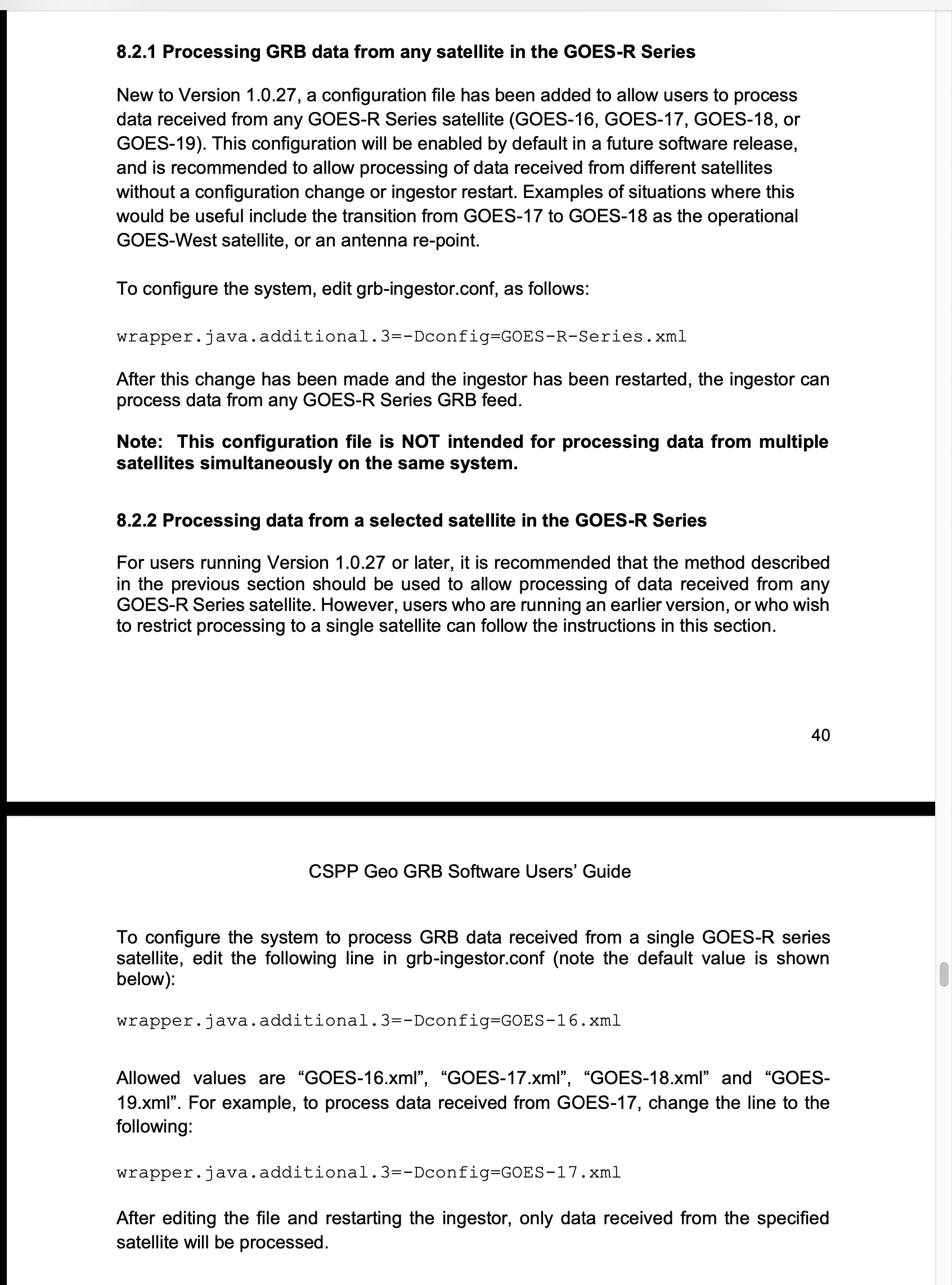 “Community Satellite Processing Package for Geostationary Data (CSPP Geo) GRB Software Users’ Guide”, Sections 8.2.1 and 8.2.2
User support: csppgeo.issues@ssec.wisc.edu
3
[Speaker Notes: The GRB software was successfully tested on simulated GOES-19 data provided by the GOES-R Ground System in January 2024]
CSPP Geo news
Coming soon…
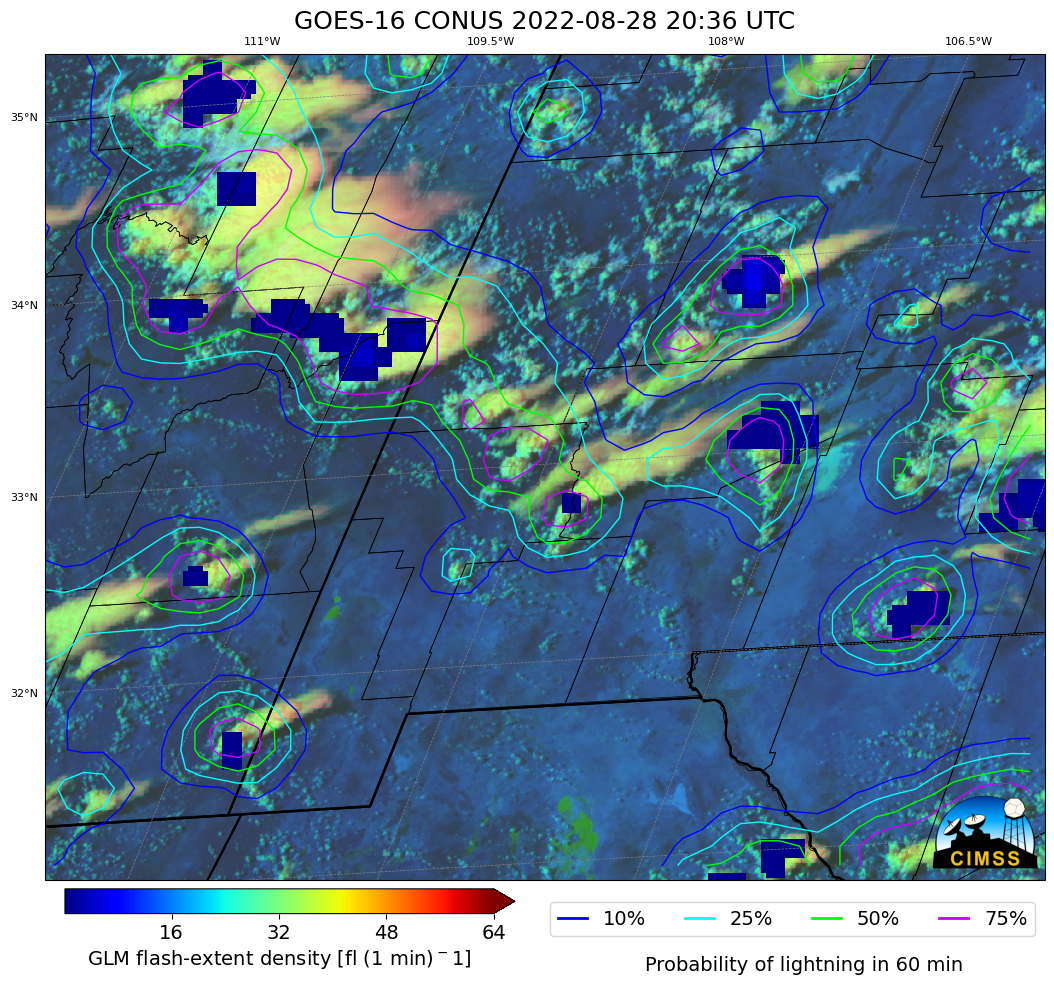 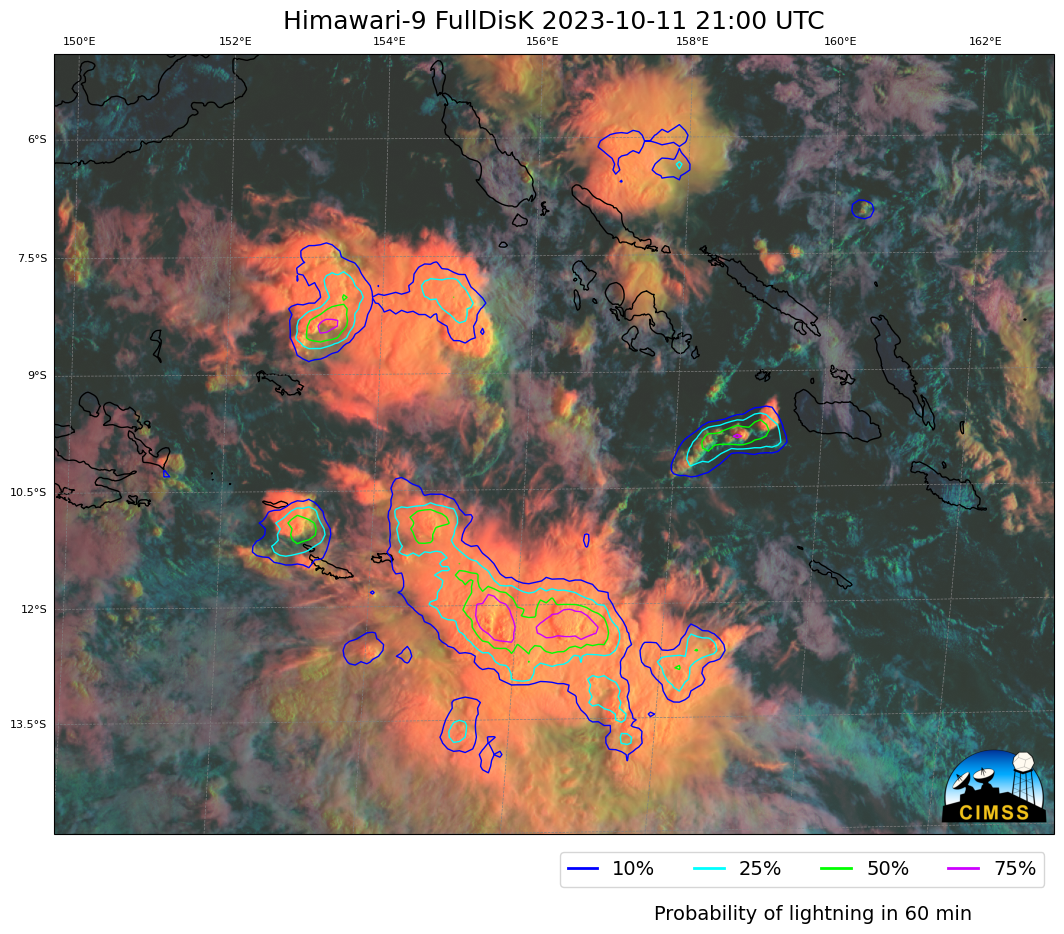 LightningCast v1.0 beta – Sept 2024
LightningCast uses machine learning to calculate the probability of lightning occurring using imager data
Core software was developed under NOAA-funding by John Cintineo, Mike Pavolonis and Justin Seiglaff
Capabilities of initial beta
GOES-R series (all domains) and Himawari-9 (Full Disk)
Output formats: GeoJSON, NetCDF, PNG
Probability contours can be overlaid on a variety of RGB and single band imagery created from ABI data
Gridded GLM data can be overlaid
AWIPS-compatible output
Optional parallax correction
Himawari-9 lightning probability overlaid on Day Cloud Phase Distinction
GOES-16 lightning probability and GLM FED overlaid on Day Cloud Phase Distinction
4
[Speaker Notes: LightningCast uses a convolutional neural network]
CSPP Geo news
Coming soon…
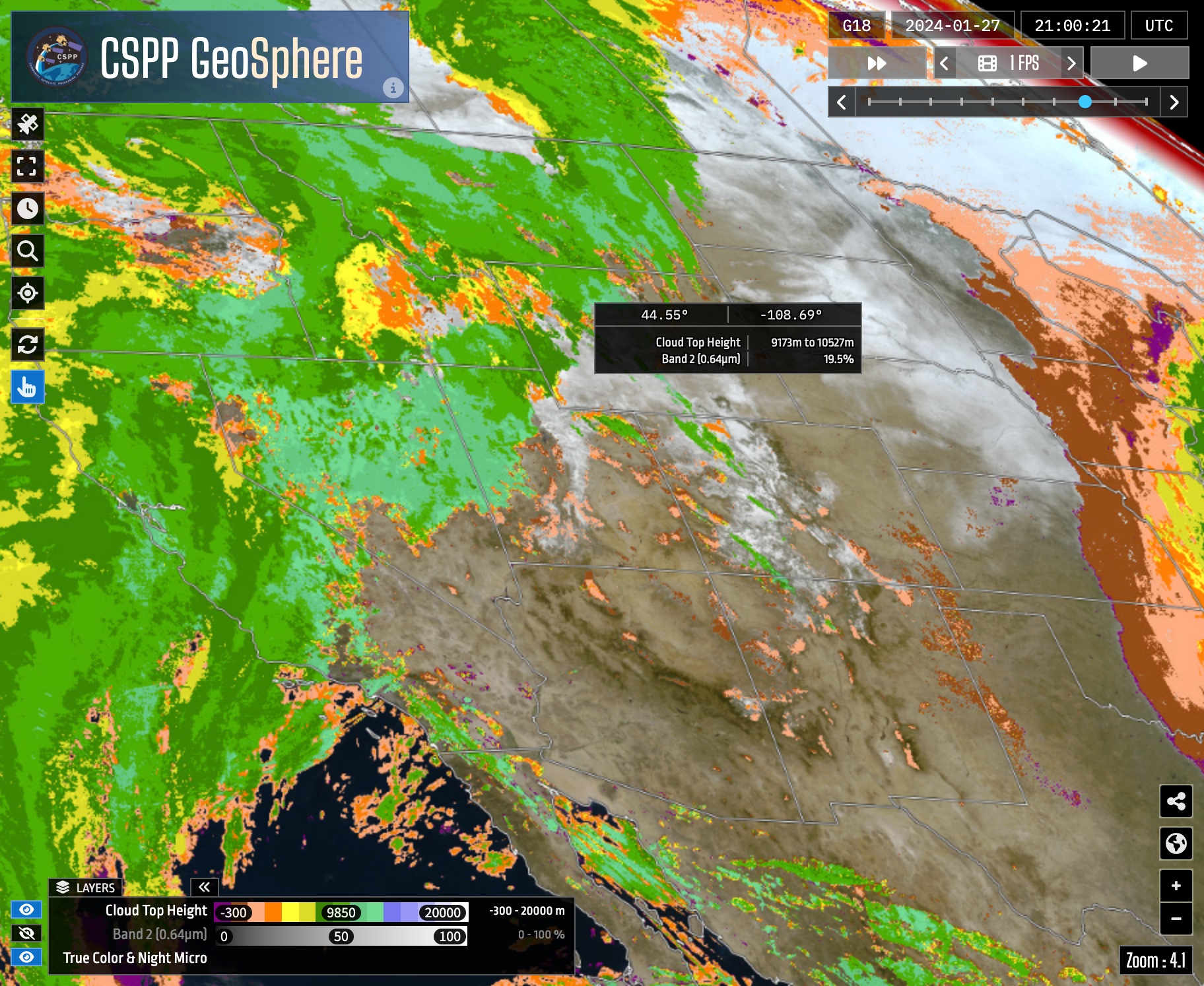 GRB v1.1 alpha - Fall 2024
Enhancements to upstream interface
Baseband frames support (in addition to CADUs)
TCP support (in addition to UDP)
ABI Flood mapping v1.0 beta - Fall 2024
GeoSphere website updates including added Level 2 products – late 2024 / early 2025
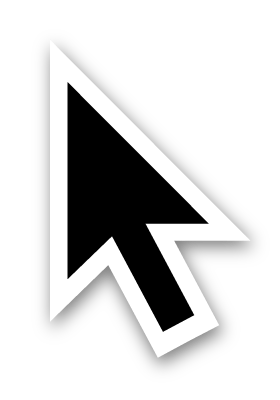 CSPP GeoSphere website https://geosphere.ssec.wisc.edu/
5
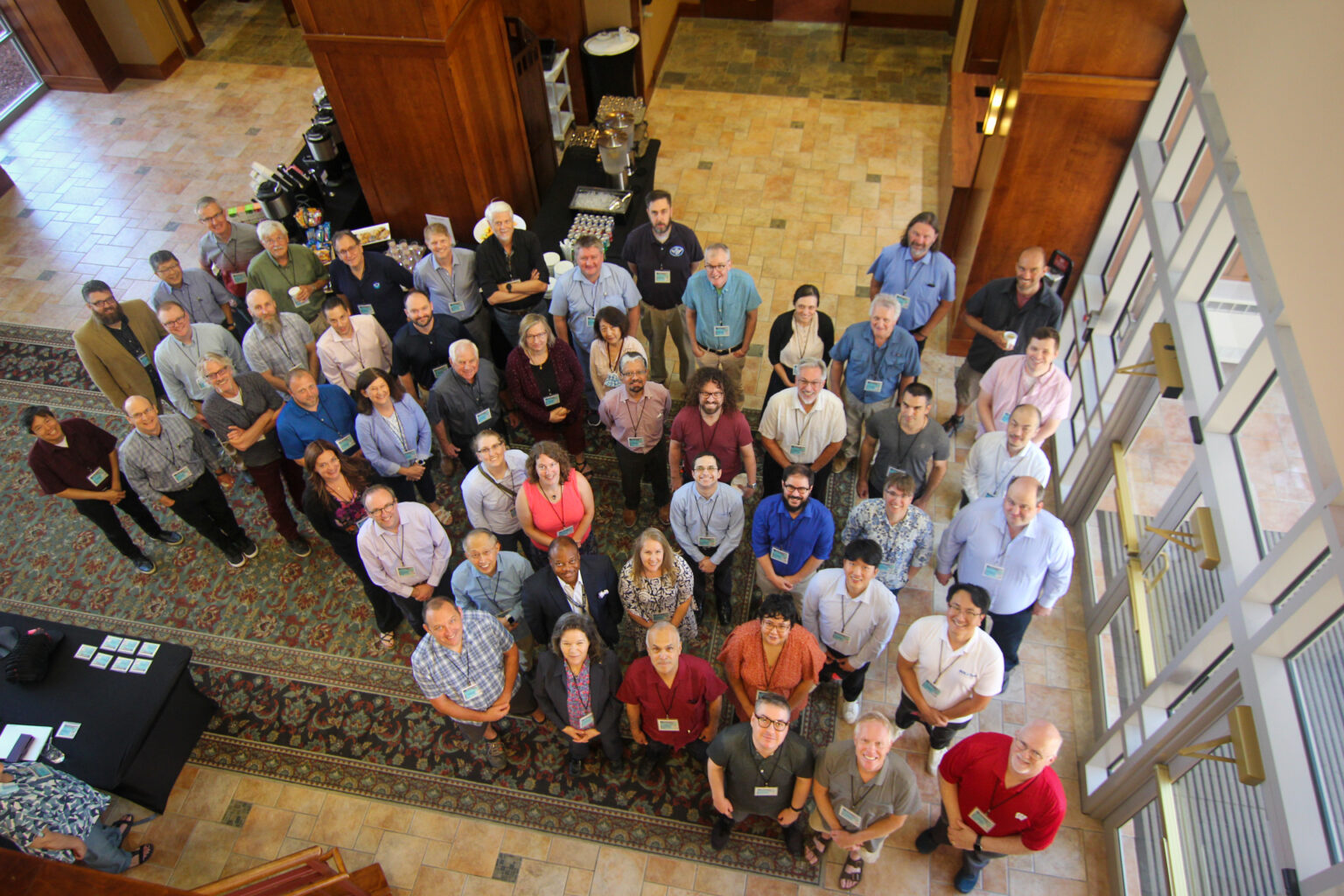 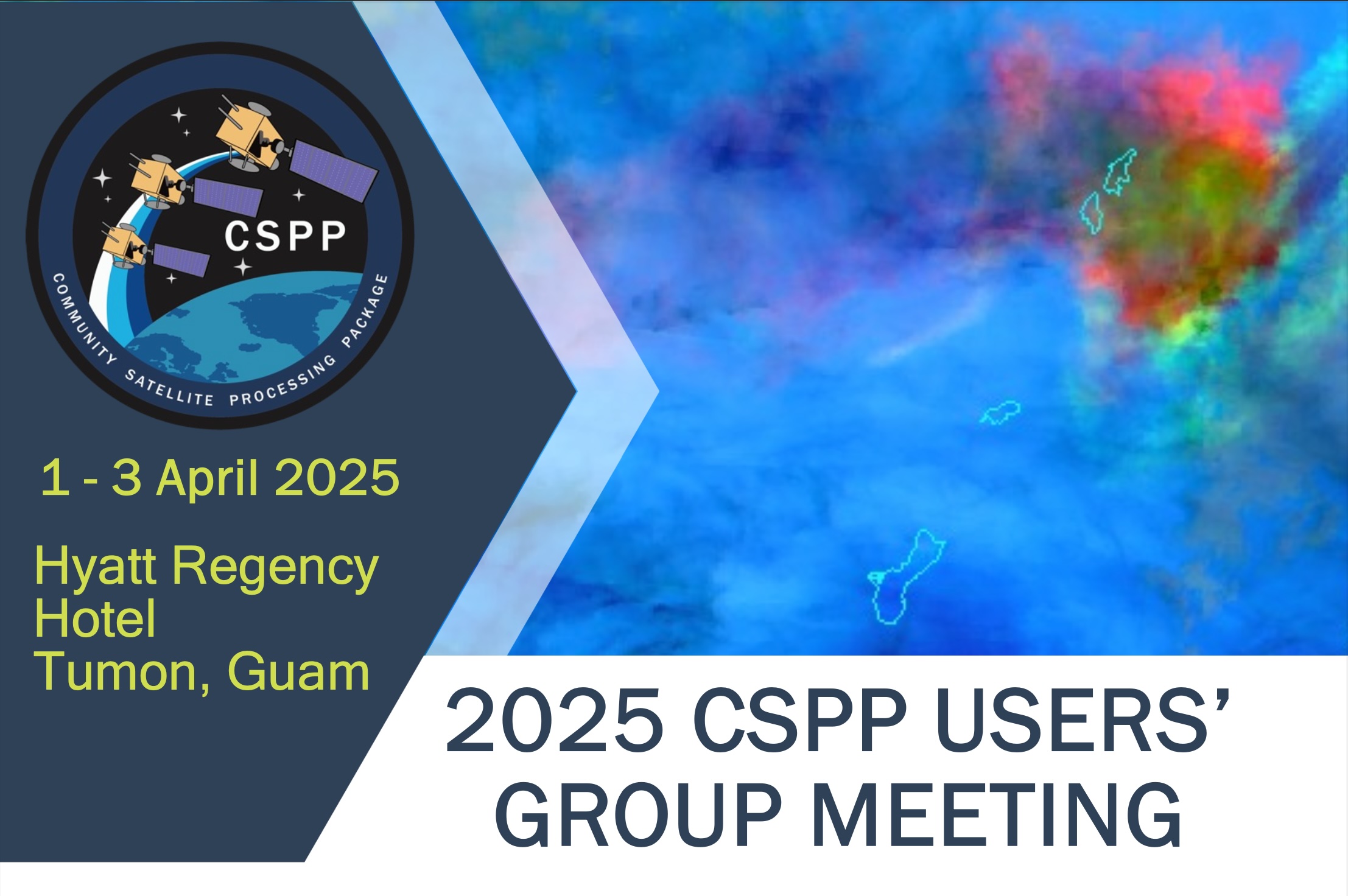 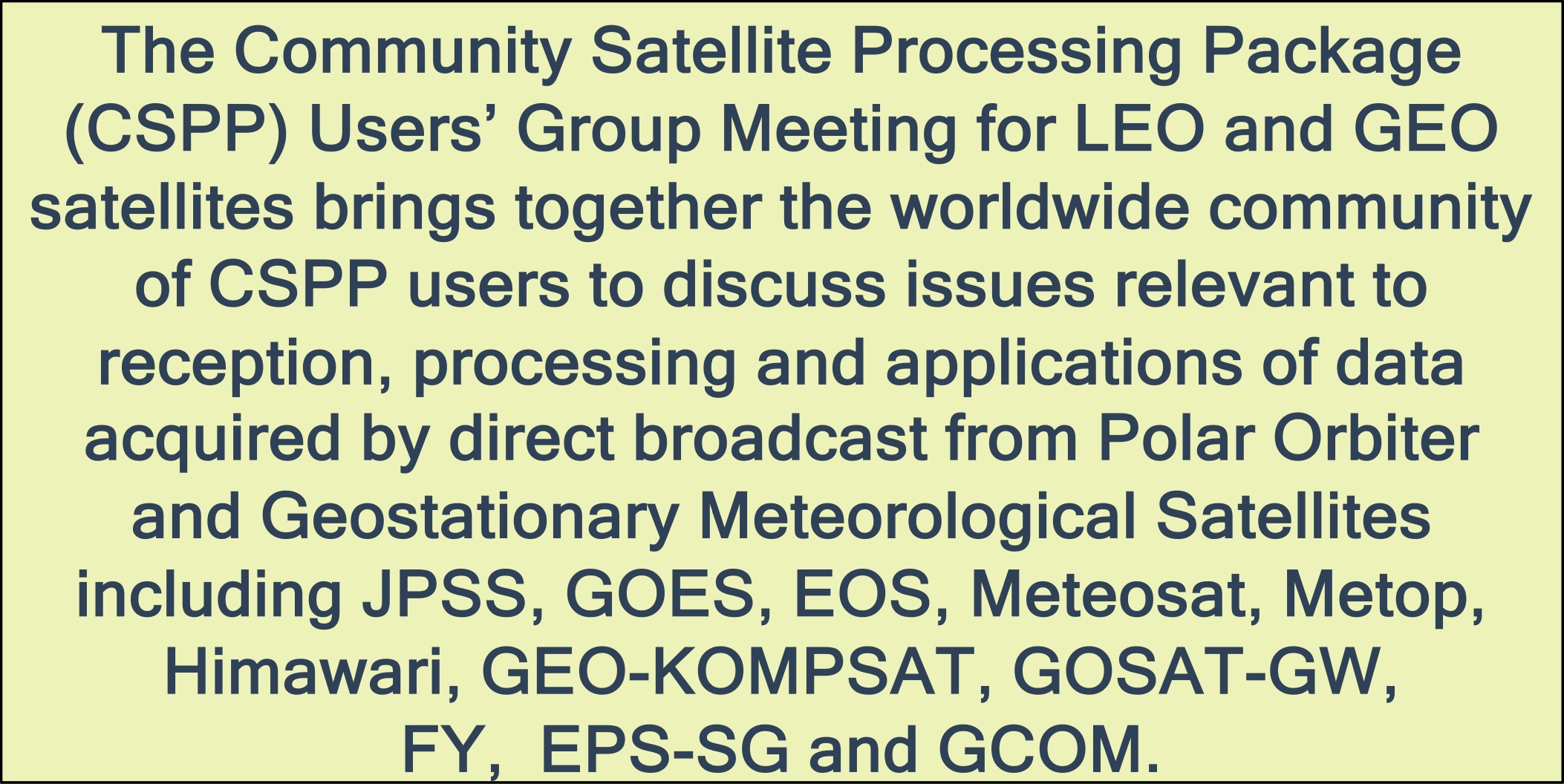 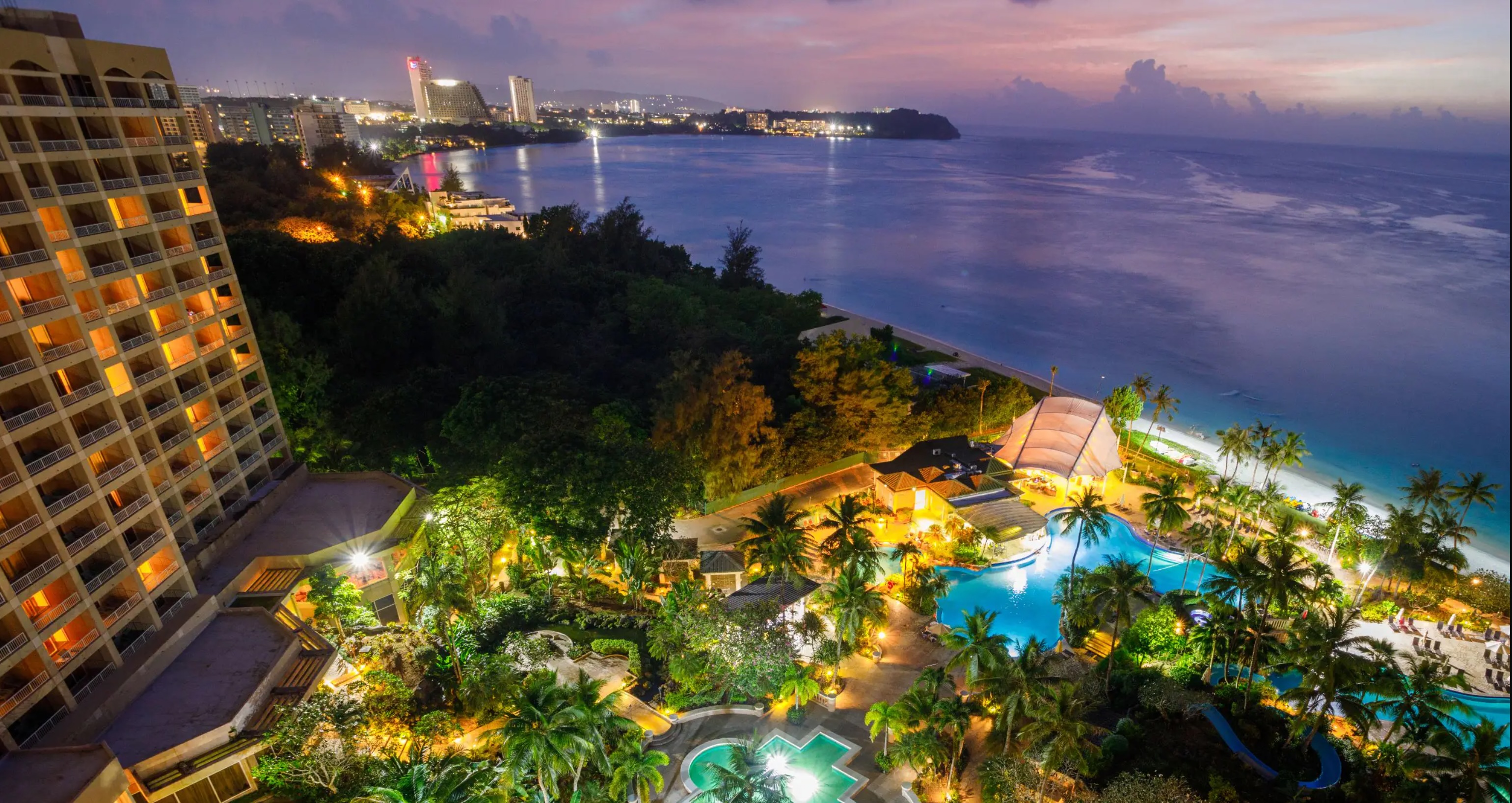 6
[Speaker Notes: Call for papers will be released soon!]